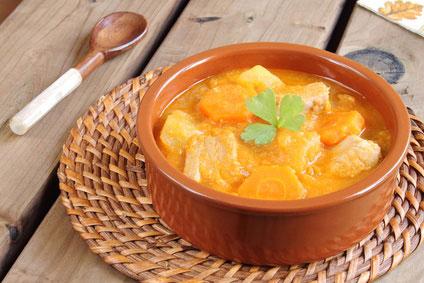 BASQUE DISHES
INDEX
Typical Basque Dishes                      
Best things about food
Nutritional value
Leek
Strawberry
Cabbage
Cauliflower
Pepper
Asparagus
Red Onion
Parsley
Cayenne
Apple
Typical Basque Dishes
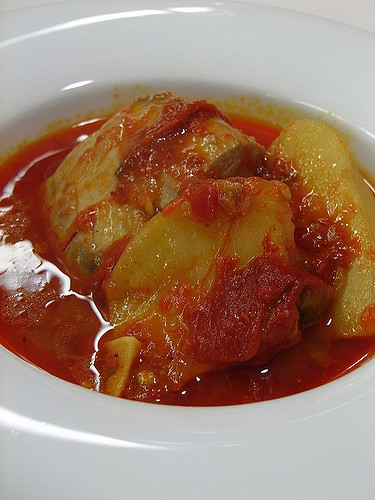 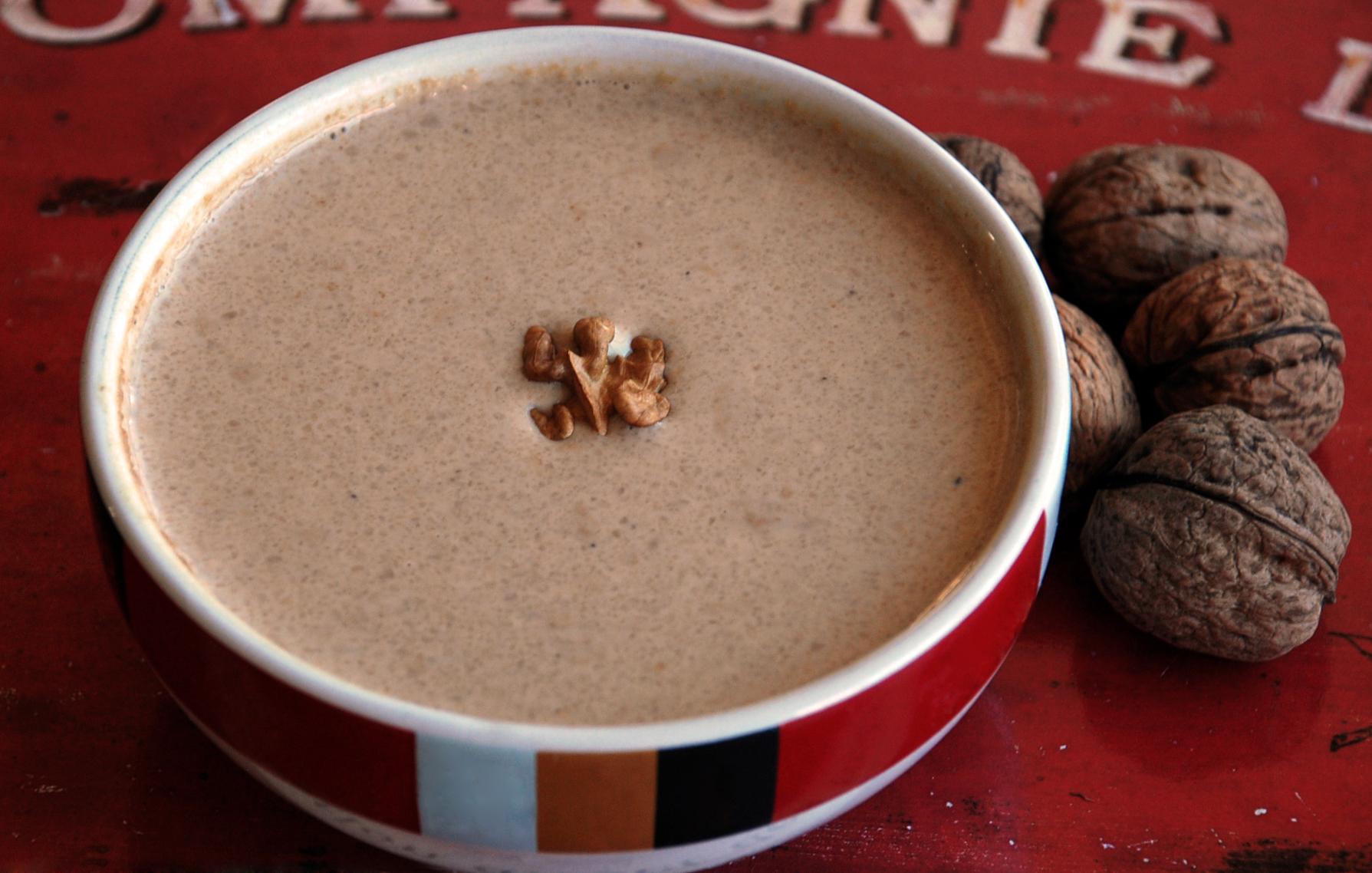 -Hake in greeen sauce
-Marmitako
-Cod to pil-pil
-Pintxo
-Intxaursaltsa
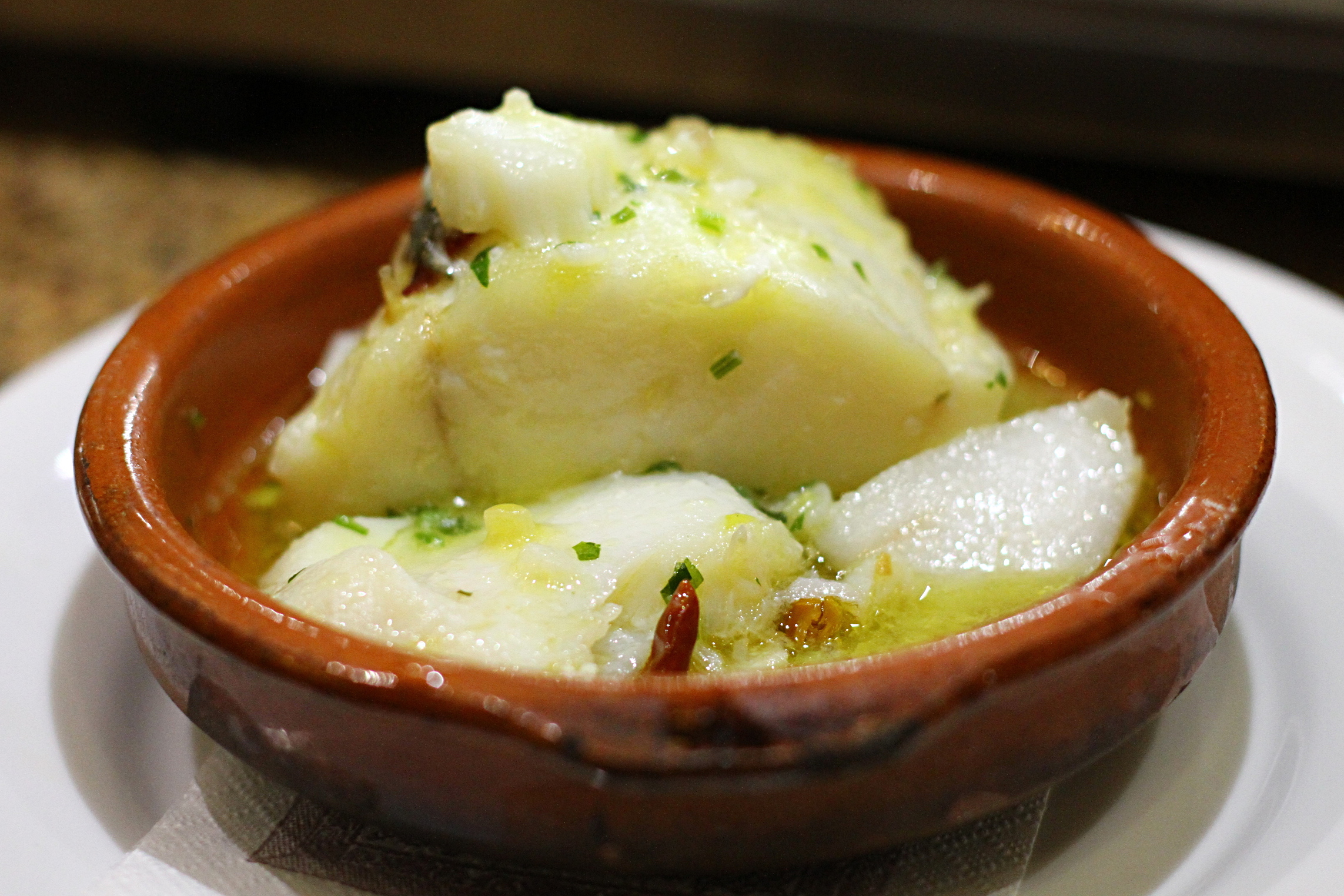 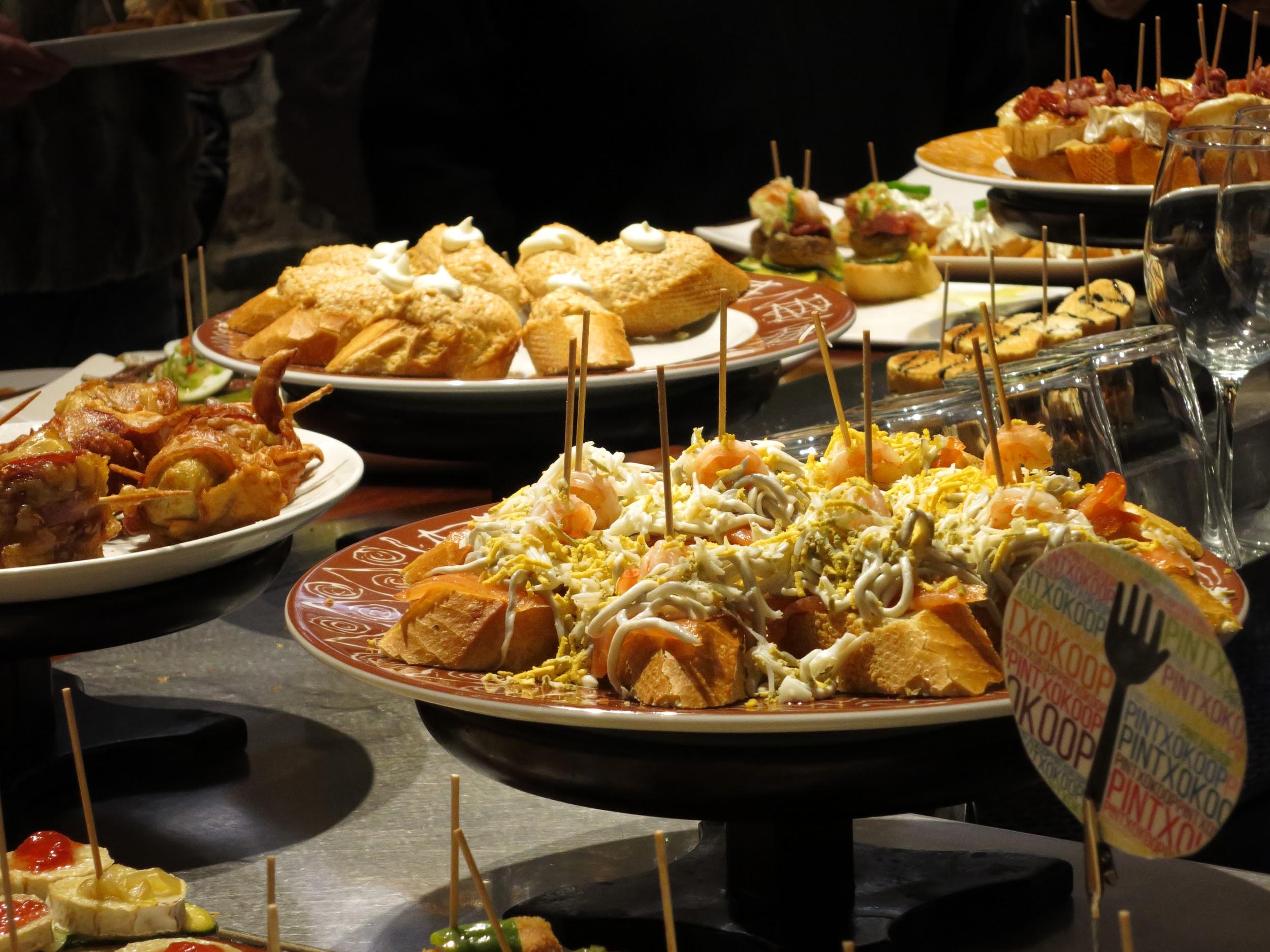 Best things about food
Food can help us with sickness, because most of the food has proteins and vitamins which  can help us to recover our health.
Rice: It helps us when we have bellyache.
Honey: When we have sore throat it helps us to recover our health.
Sugar: When we do much sport our muscles contract themselves because they lose much glucose, sugar mixed with water is the best thing to drink after doing sport.
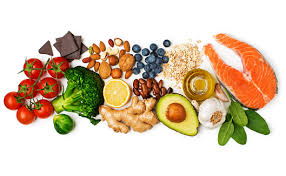 Nutritional Value
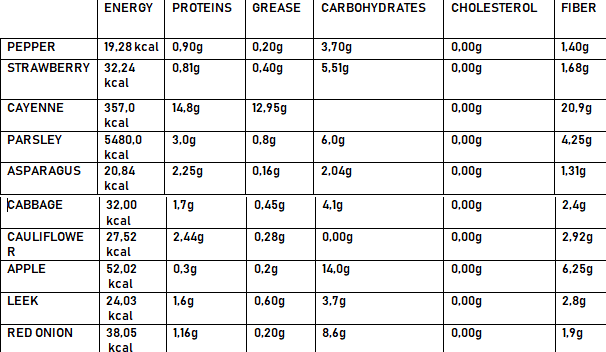 https://docs.google.com/forms/d/e/1FAIpQLSfP2tSJn3tNnWL0rwUDadpCUhsVBsQ_g1koaJHEvnB_tRB96A/viewform
Leek
♦Scientific name: Allium ampeloprasum
♦Time to land it: We land it in July and we pick it up in November more or less.
♦Typical dishes with it: -Leek soup or “Porrusalda”
                                       -Leeks with vinagrette or “ Porruak binagretara”
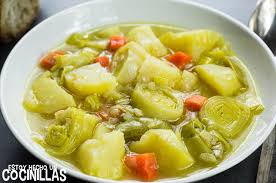 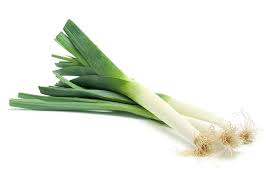 Cabbage
♦Scientific name: Brassica oleracea var. capitata
♦Time to land it: We land it in September and we pick it up in March more or less.
♦Typical dishes with it: -Cabbage with potatoes or “Aza patatekin”
                                       -Chickpeas with cabbage or “Garbantzuak azarekin”
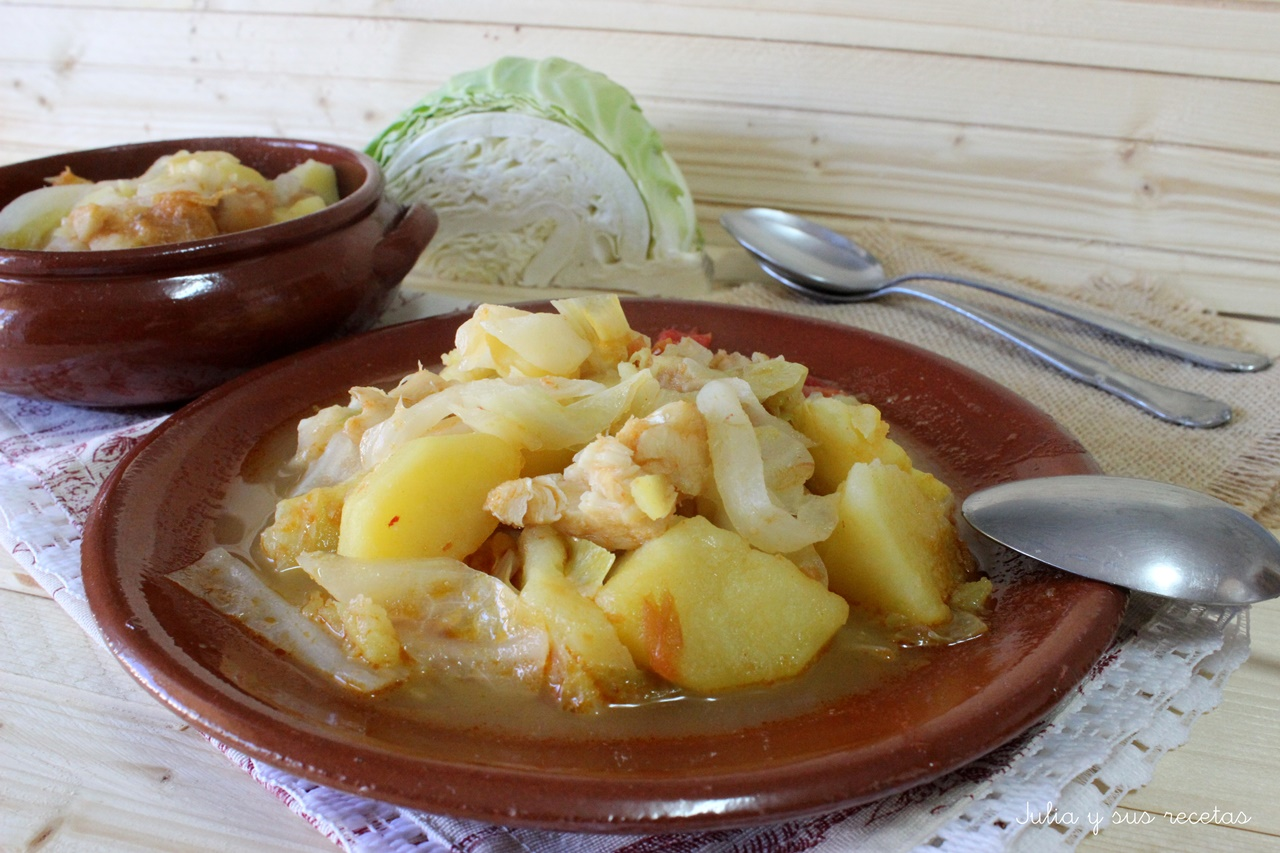 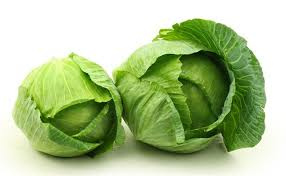 Cauliflwer
♦Scientific name: Brassica oleracea var. botrytis
♦Time to land it: We land it in May and we pick it up in November.
♦Typical dishes with it: - Cauliflower with cheese or “Azalorea gaztarekin”
                                       -Cauliflower with salad cream or “Azalorea maionesarekin”
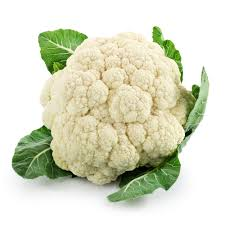 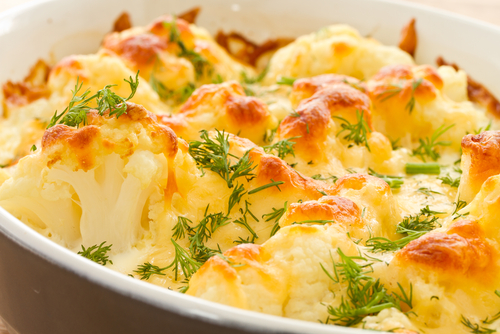 Pepper
♦Scientific name: Capsicum annuum
♦Time to land it: We land it in March and we pick it up in the end of August.
♦Typical dishes with it: -Anchovies to the casserole or “ Antxoak kazelorara”
                                       -We also eat it like trimming.
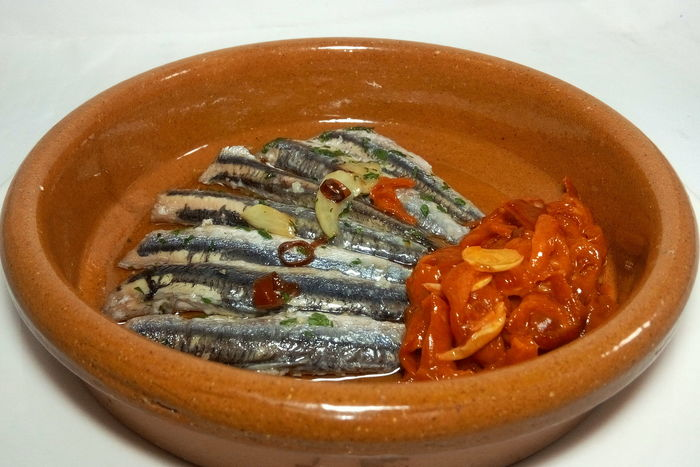 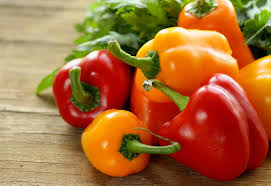 Asparagus
♦Scientific name: Asparagus officinalis
♦Time to land it: We land it in March and we pick it up a year later.
♦Typical dishes with it: -We usually eat them with salad cream.
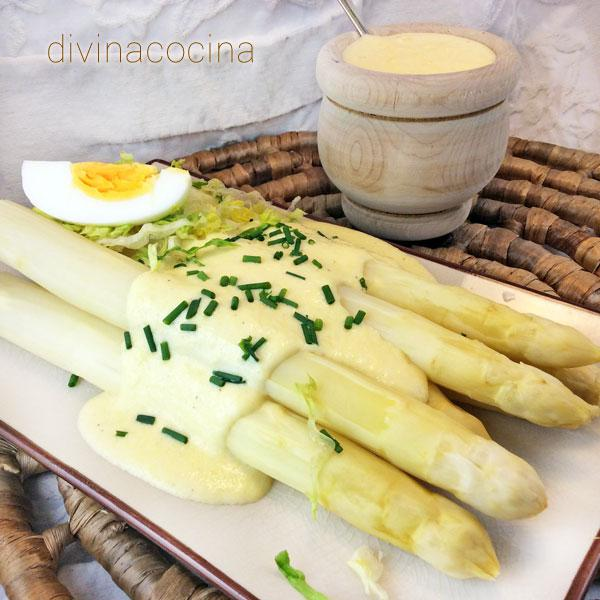 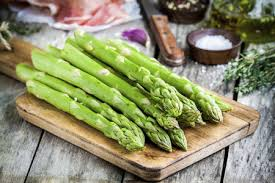 Red Onion
♦Scientific name: Allium Cepa.
♦Time to land it: We start landing it in March and we pick it up in July more or less.
♦Typical dishes with it: We usually eat it caramelized and tend to put it in most of our        dishes.
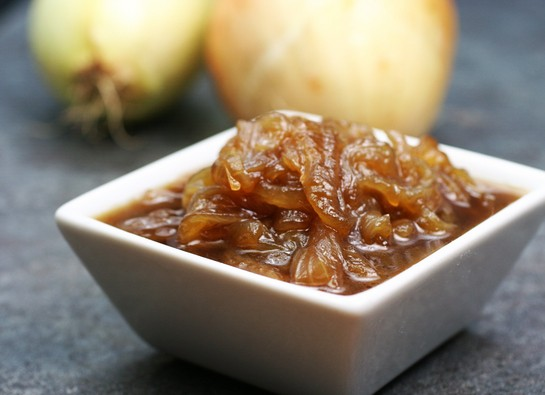 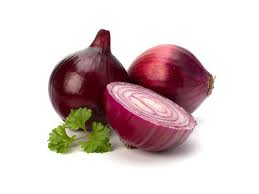 Parsley
♦Scientific name: Petroselinum crispum
♦Time to land it: We land it in May and we pick it up in August.
♦Typical dishes with it: -As it is an spice we don’t have a typical dish with it, but we tend to put it in most of our dishes.
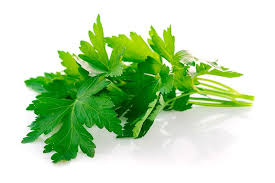 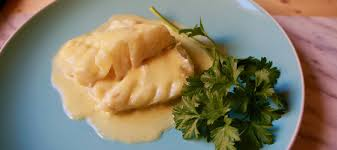 Cayenne
♦Scientific name: Capsicum annuum var. acuminatum
♦Time to land it: We do not plant it because it is the product of grinding dried peppers.
♦Typical dishes with it: -We usually eat it with octopus, but as is an spice we also eat it in a lot of dishes.
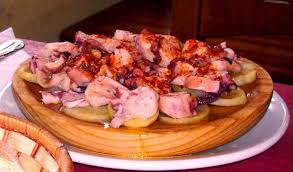 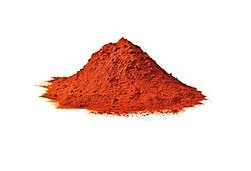 Apple
♦Scientific name: Pyrus malus L.
♦Time to land it: We usually don’t land it because it comes from a tree, but we pick it up in September more or less.
♦Typical dishes with it: -We have a very typical dish, the Apple pie.
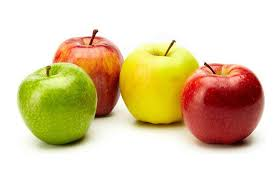 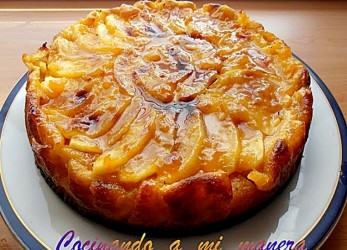 Strawberry
♦Scientific name: Fragaria
♦Time to land it: We land it in SEptember and we pick it up in May.
♦Typical dishes with it: -Strawberries with cream or “Marrubiak natarekin”
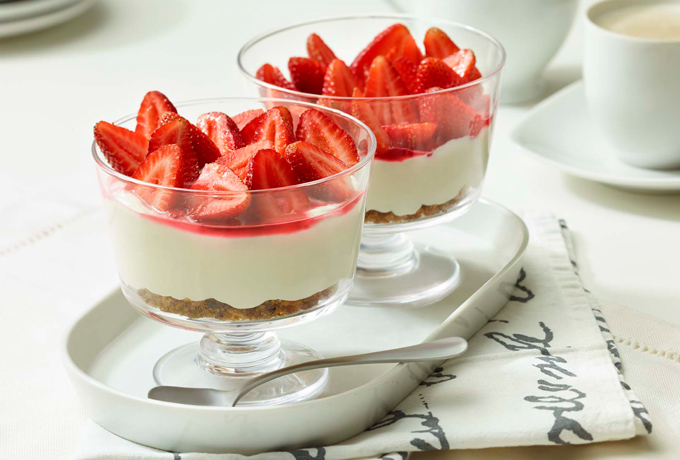 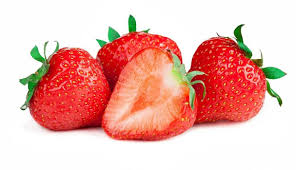